2. SÜLFÜRLER
Metal-yarı metallerin ametaller ile olan bileşiklerine geniş
anlamda sülfürler adı verilmektedir. Dörde ayrılırlar:
1. Sülfidler (S’ün yaptığı bileşikler),
2. Sülfarsenidler (S ve As’in yaptığı bileşikler; realgar,
örpiment, kobaltit, arsenopirit),
3. Arsenidler (As’in yaptığı bileşikler; nikelin, skutterudit),
4. Telluridler (Te’in yaptığı bileşikler).

Sülfürler için genel formül XmZn olarak verilmiştir, burada X
metalik ve Z ametal elementleri temsil etmektedir.
Bazı önemli sülfür mineralleri
Sülfidler
- Galenit (PbS)
- Sfalerit (Çinkoblend) (ZnS)
- Sinaber (HgS)
- Antimonit (FeAsS)
- Molibdenit (MoS2)
- Kalkosin (CuS2)
- Prit (FeS)
- Kalkoprit (CuFeS2)
- Kovellin (CuS)
Sülfarsenidler
- Realgar (AsS)
- Örpiment (As2S3)
- Kobaltit (Co,Fe)AsS
- Arsenopirit (FeAsS)
Arsenidler
- Skuterrudit (Co,Ni)As3
- Nikelin (NiAs)
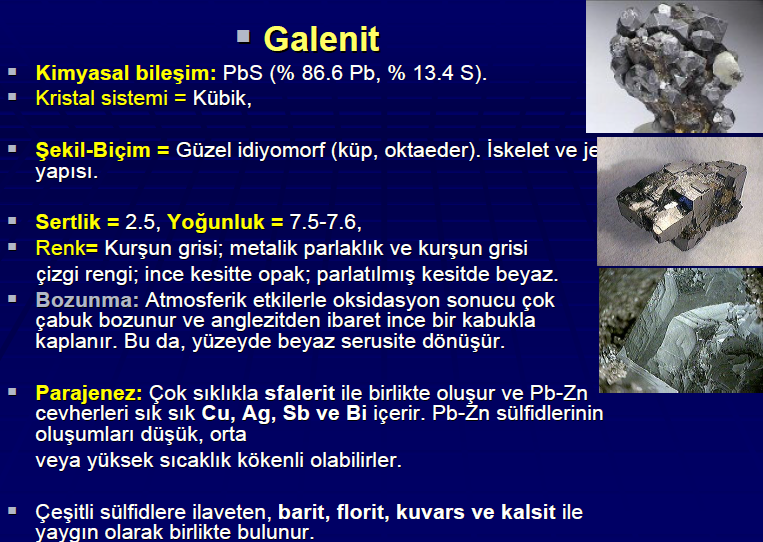 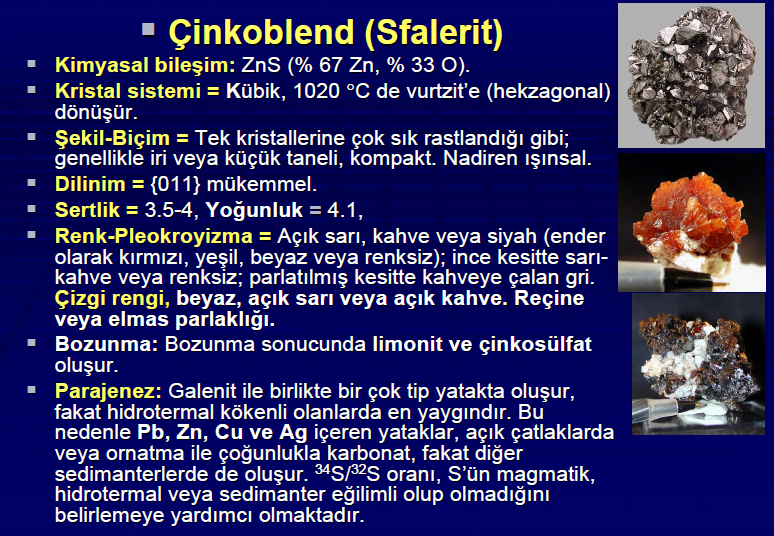 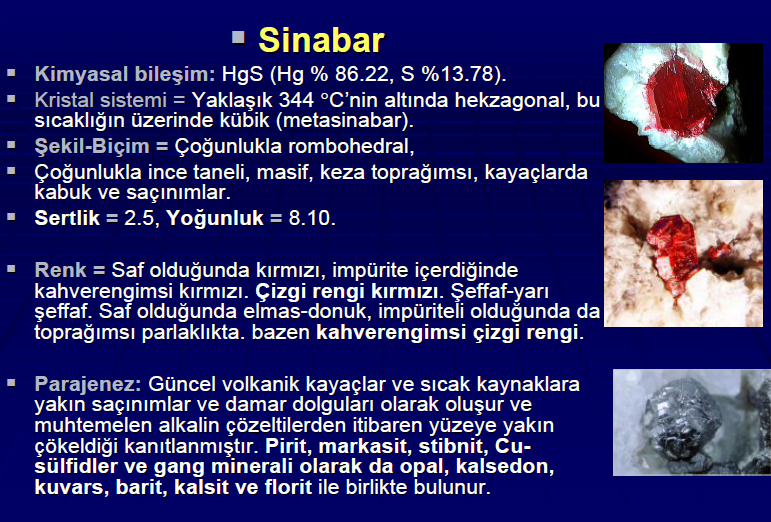 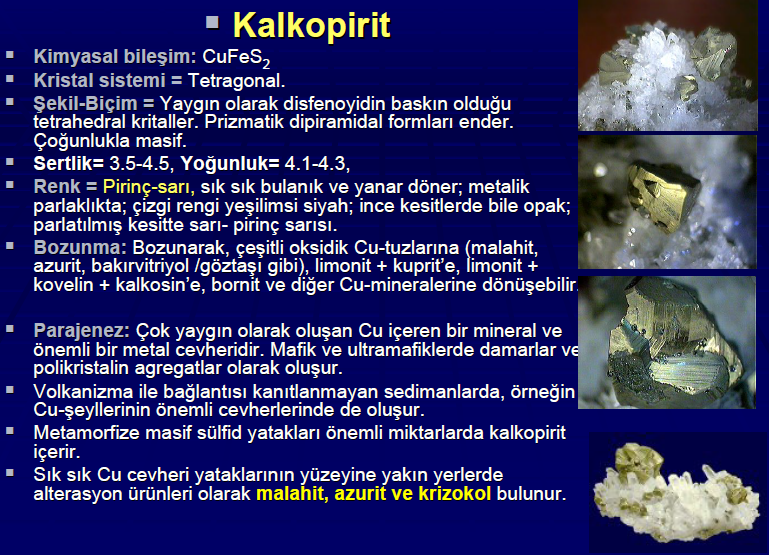 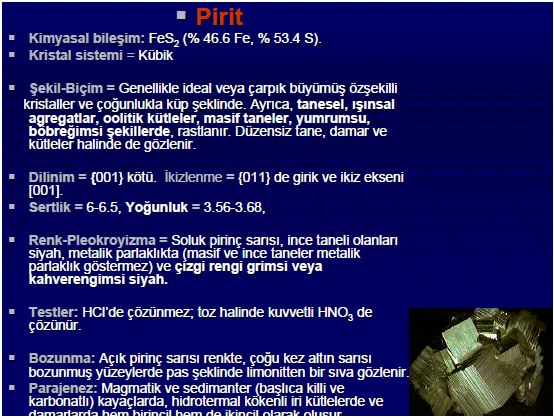 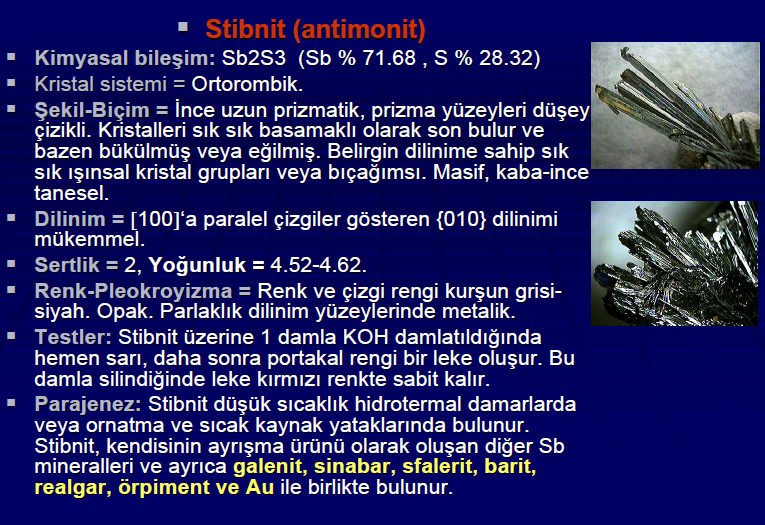 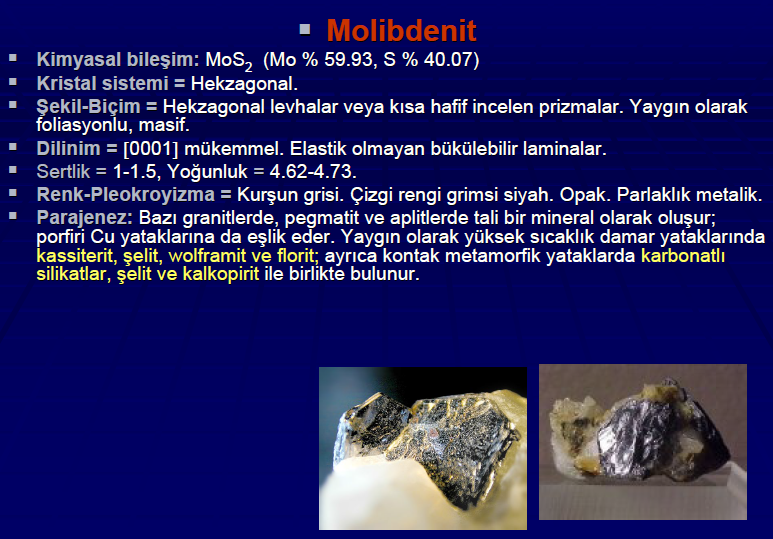 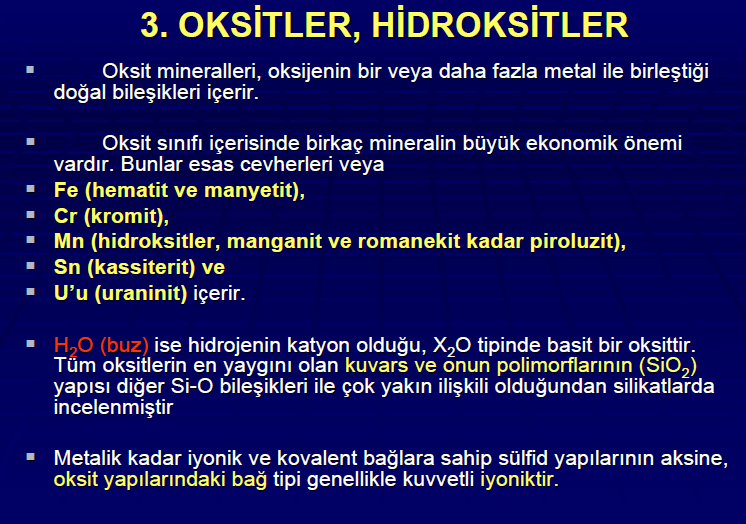 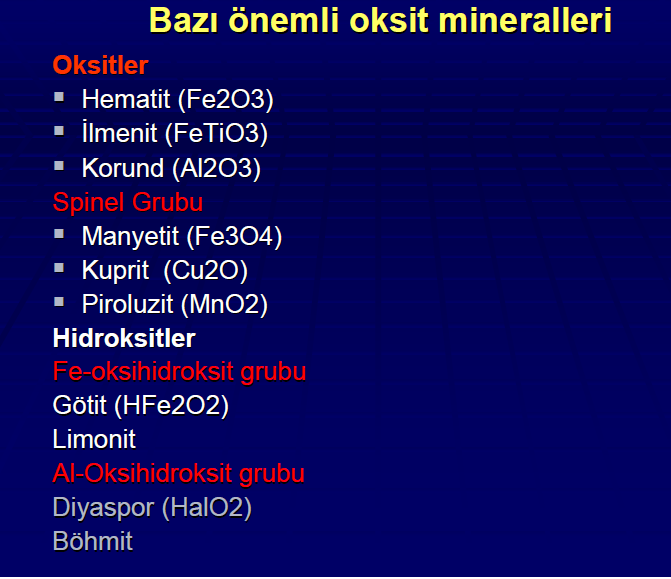 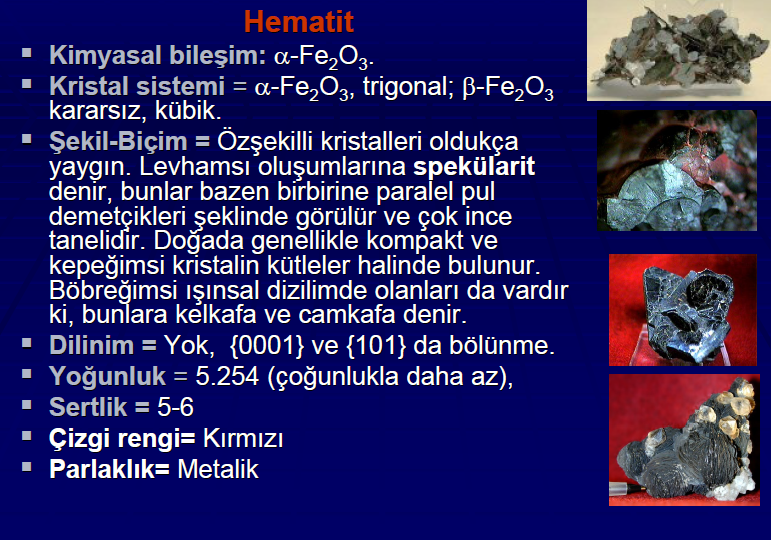 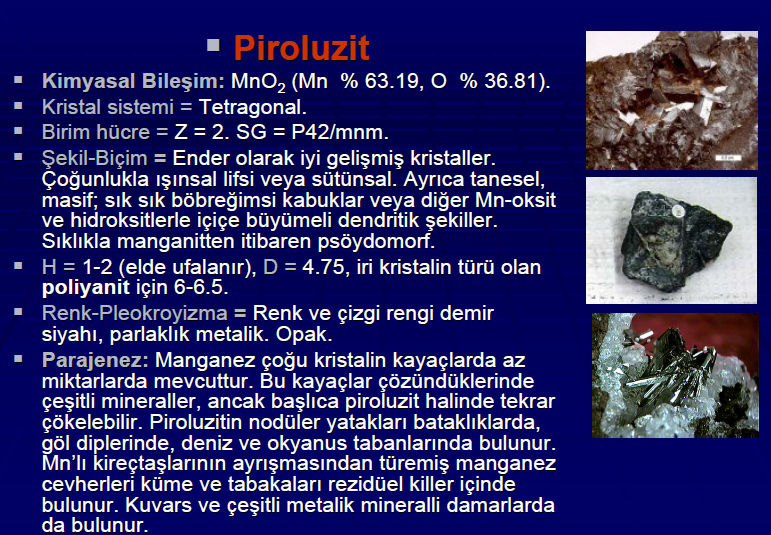 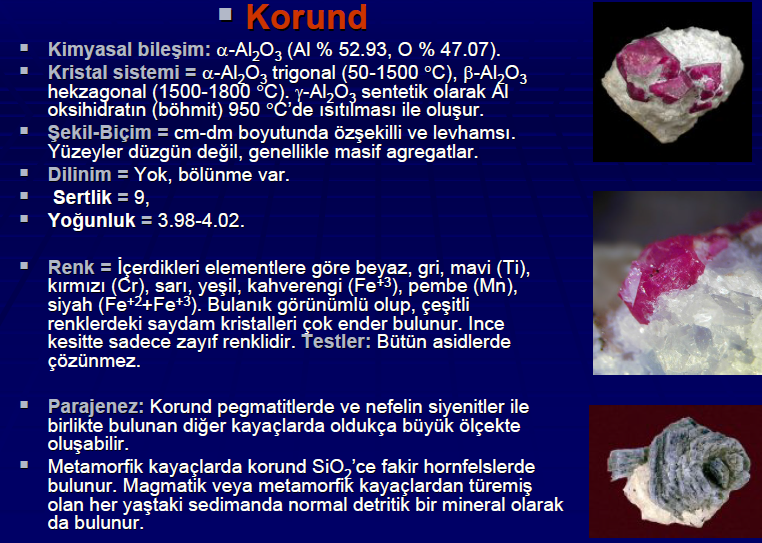 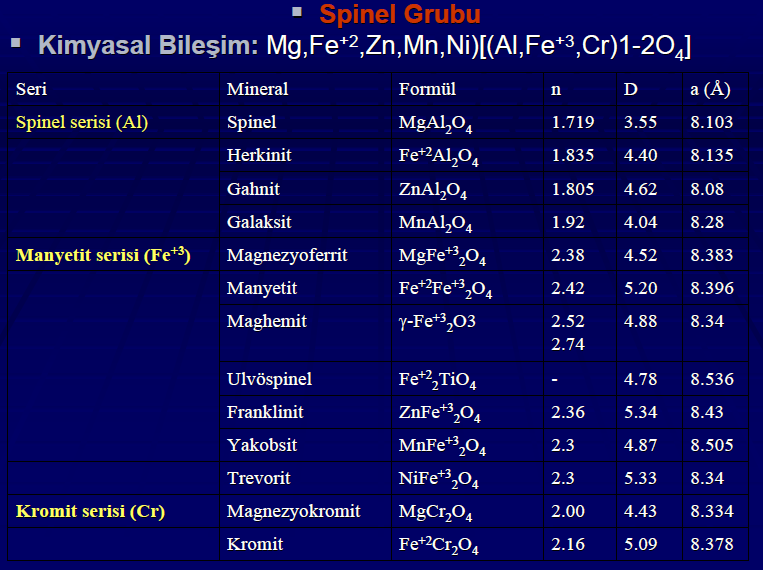 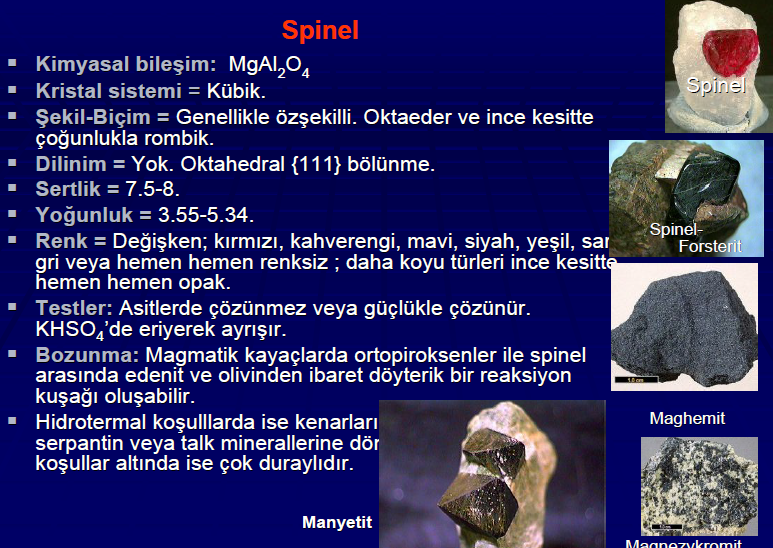 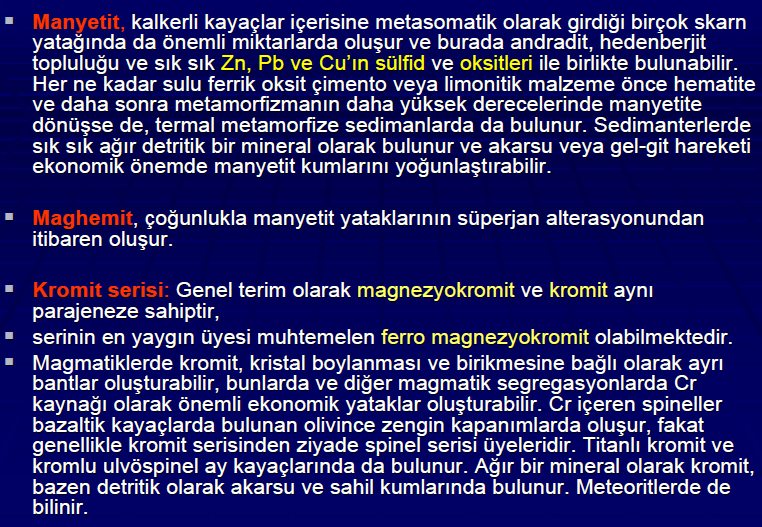 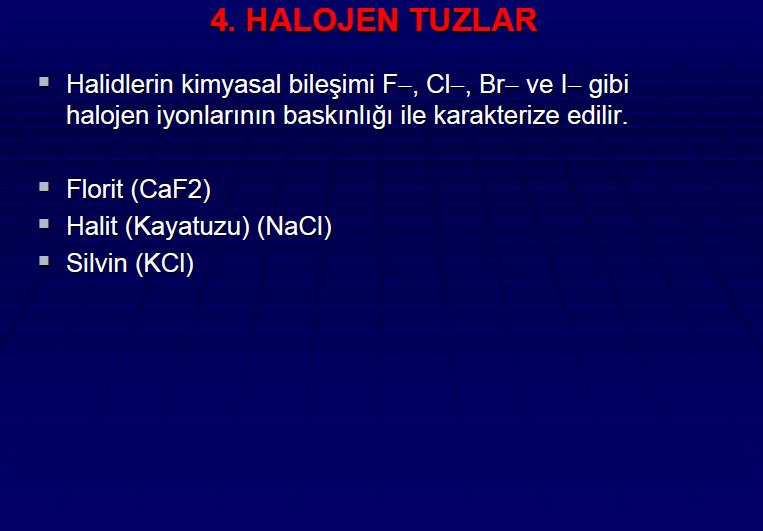 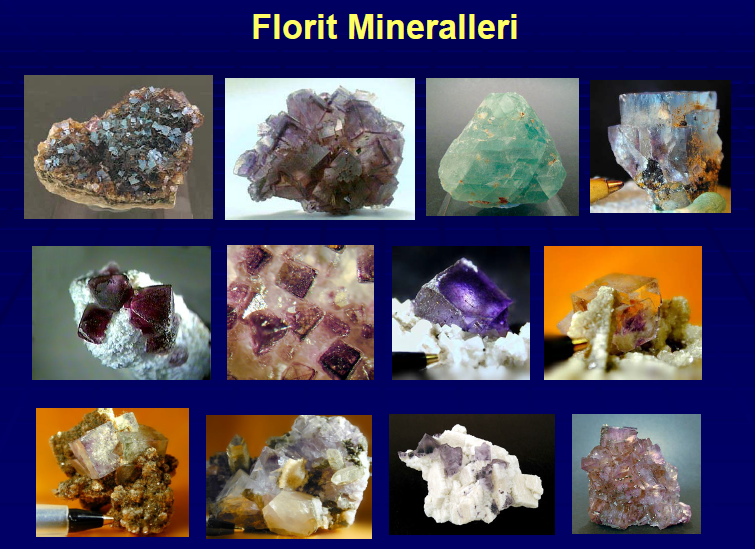 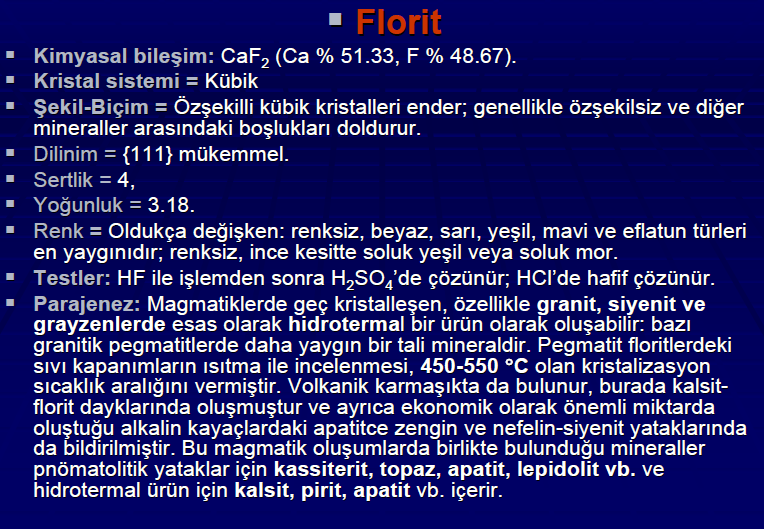 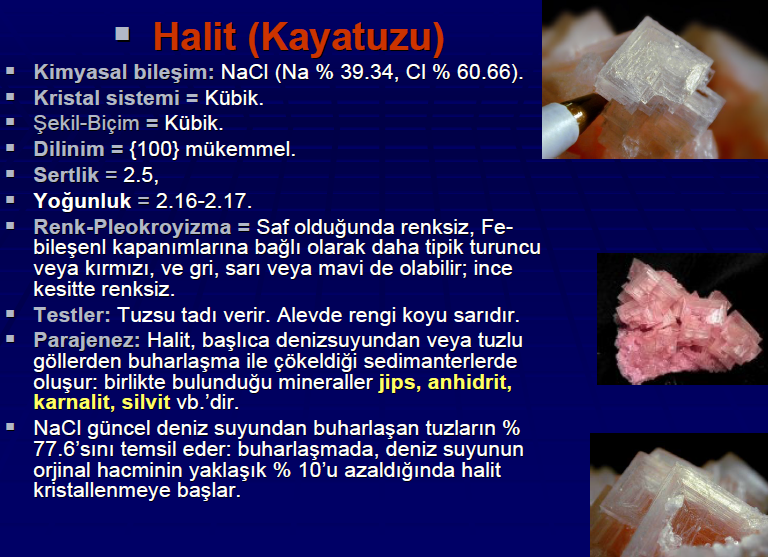